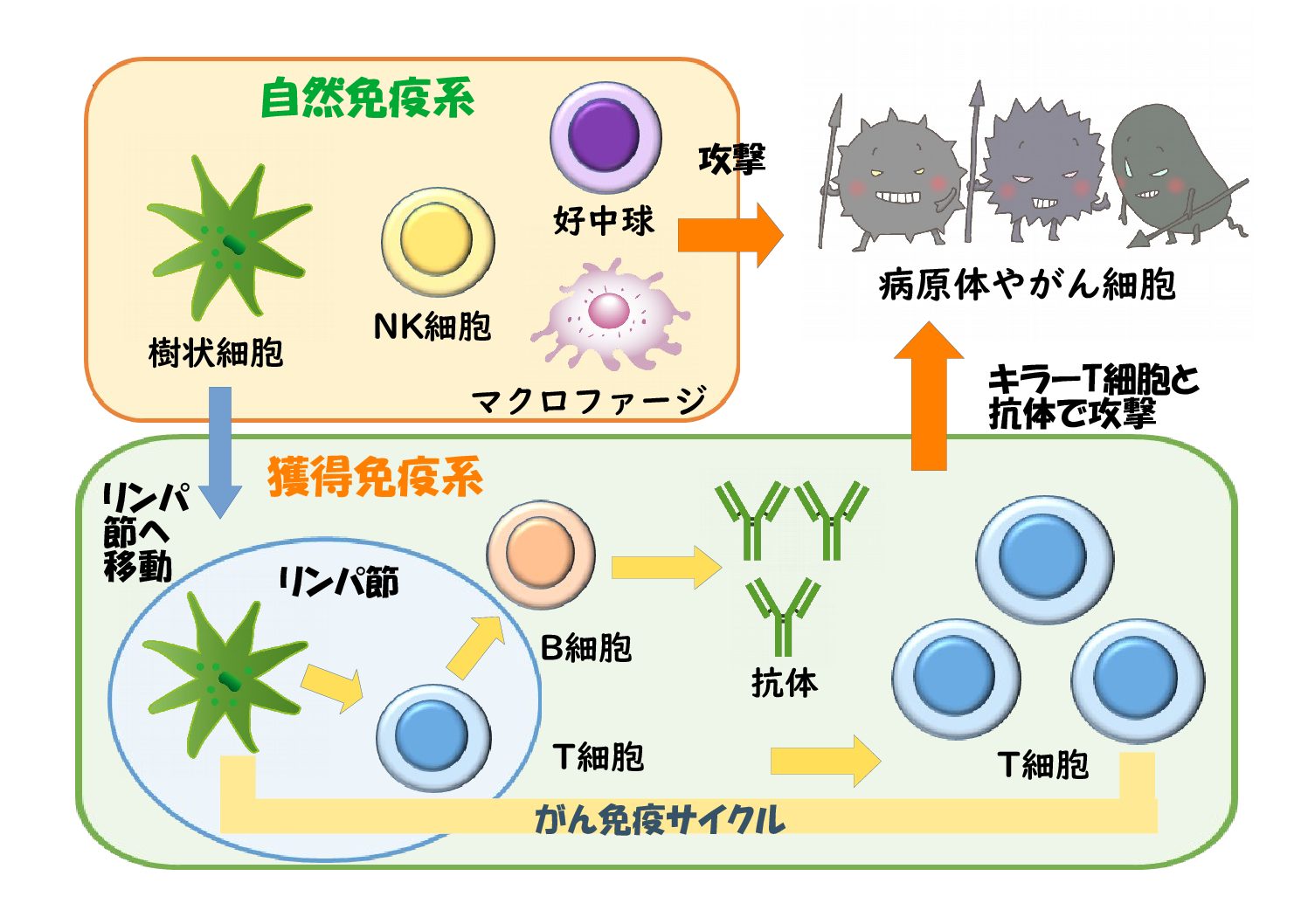 c
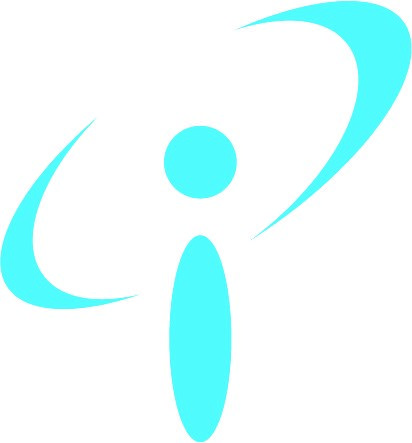 くまもと免疫統合医療クリニック
キラーT細胞
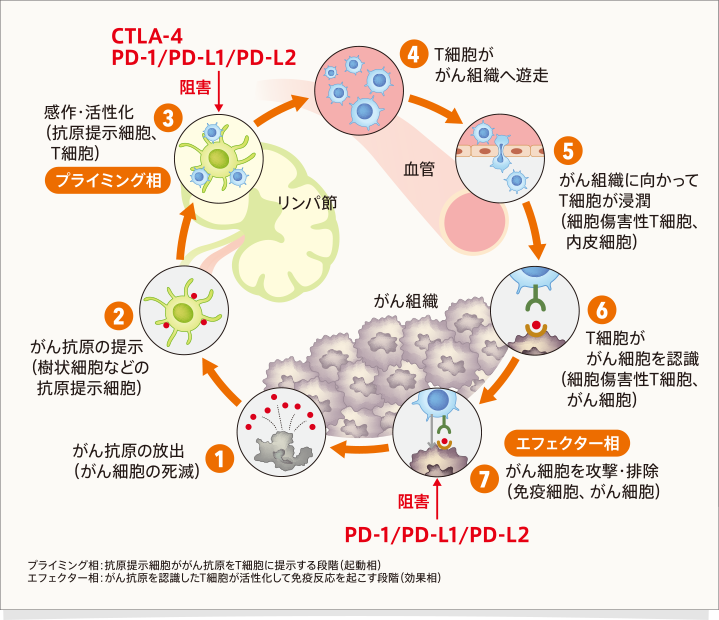 CTLA-4
Ipilimumab (ヤーボイ)
④ T細胞が
血管内を遊走
inhibition
③ 樹状細胞と
T細胞の接触
⑤ T細胞が
がん組織に浸潤
vessels
Lymph node
プライミング相
MDSC
がん免疫サイクル
MDSC
Treg
(VEGF)
Cancer tissue
Good がん免疫サイクル 
(20 ~30%)
⑥ T細胞が
がん細胞を認識
② 樹状細胞
がん抗原を提示
MDSC
Treg
① がん細胞の破壊
エフェクター相
⑦ T細胞が
がん細胞を攻撃する
inhibition
PD-1/PDL-1
Nivolumab (オプジーボ)
2
2
[Speaker Notes: The chart is called as cancer immune circle. There are seven gates from destroy of cancer cells,  activation of cytotoxic T cells, and to the contact of active T cells with cancer cells. Opdivo works at the No 7 gate, and so opdivo can not work if any gate of seven gates is impaired. It is very important for opdivo to work that cancer immune circle is going well.]